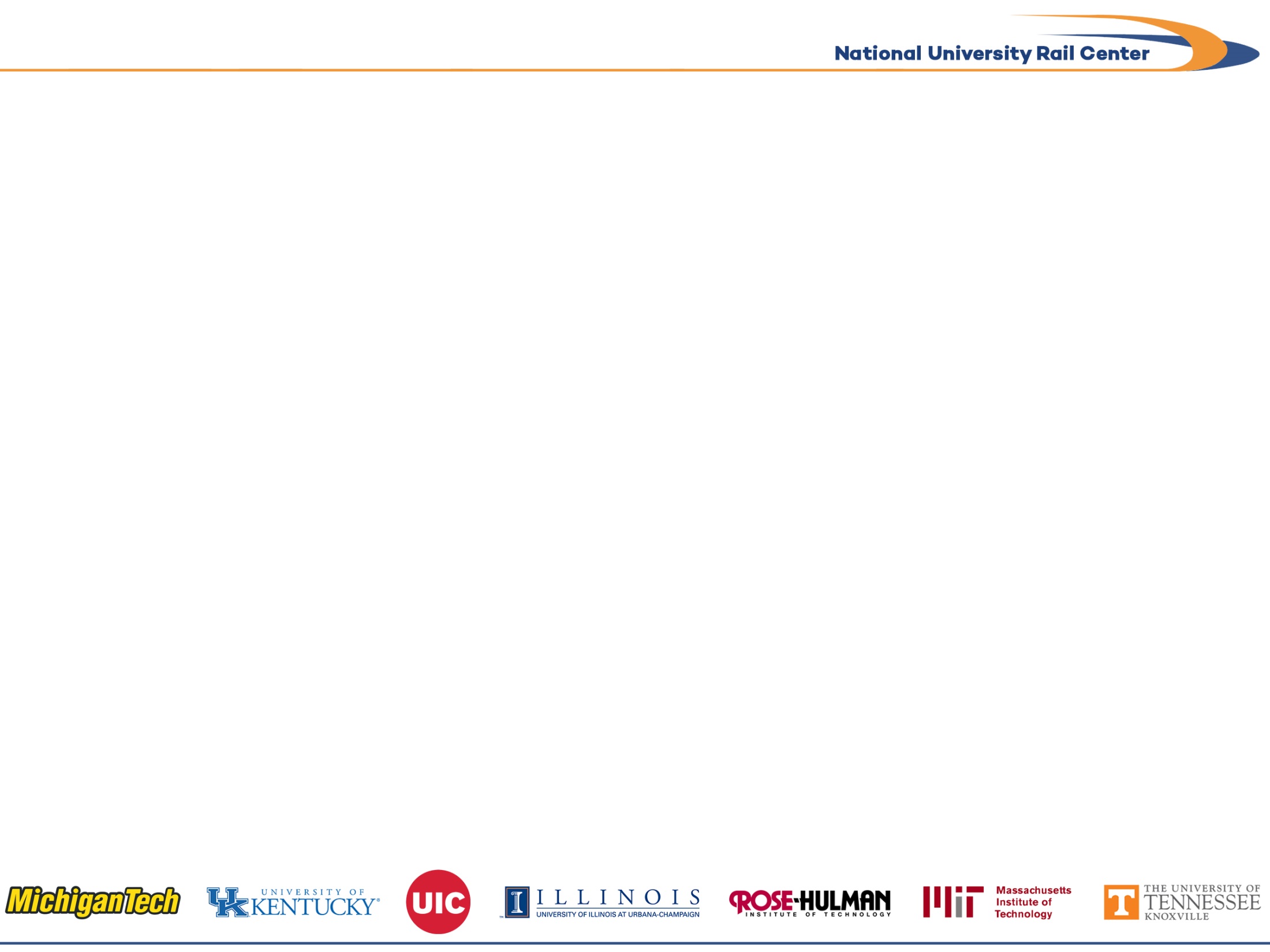 [TITLE ALL CAPITAL LETTERS] – {Subtitle (if needed) with capitalized first letter}
[Presenter 1, Name, University]
[Presenter 2, Name, University]
[Presenter 3, Name, University]
Joint Rail Conference 2016
Columbia, SC
April 12-15, 2016
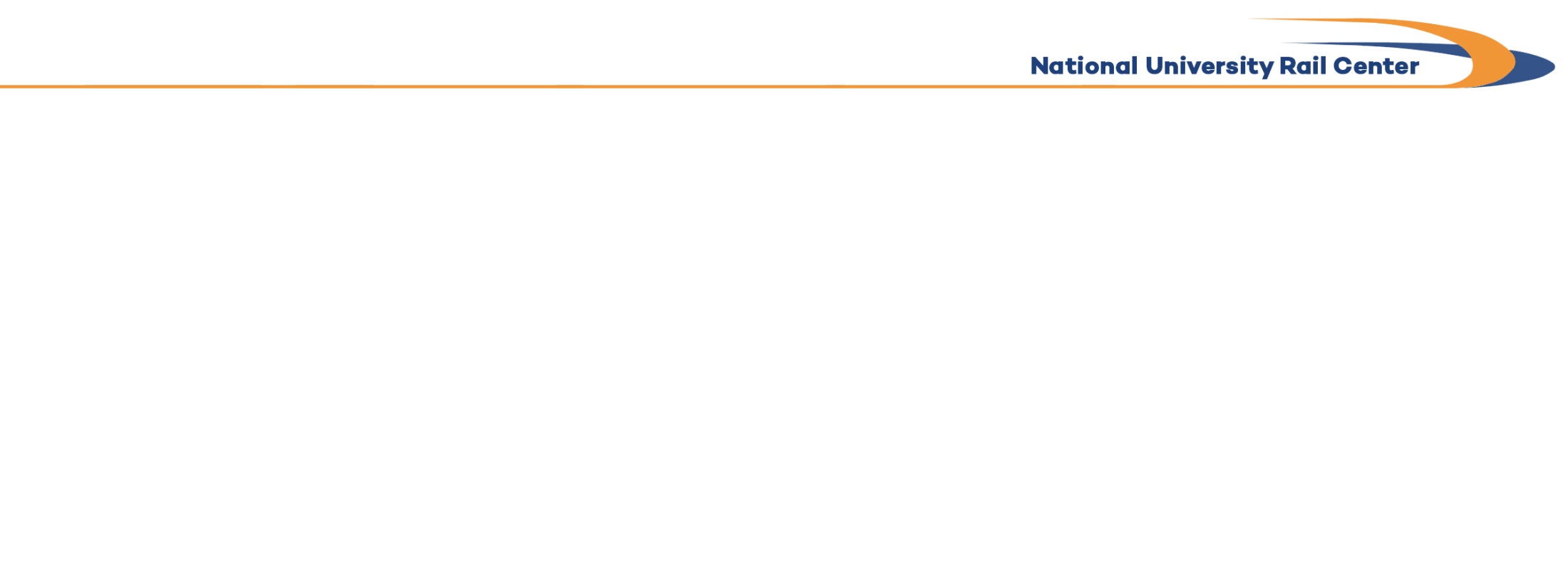 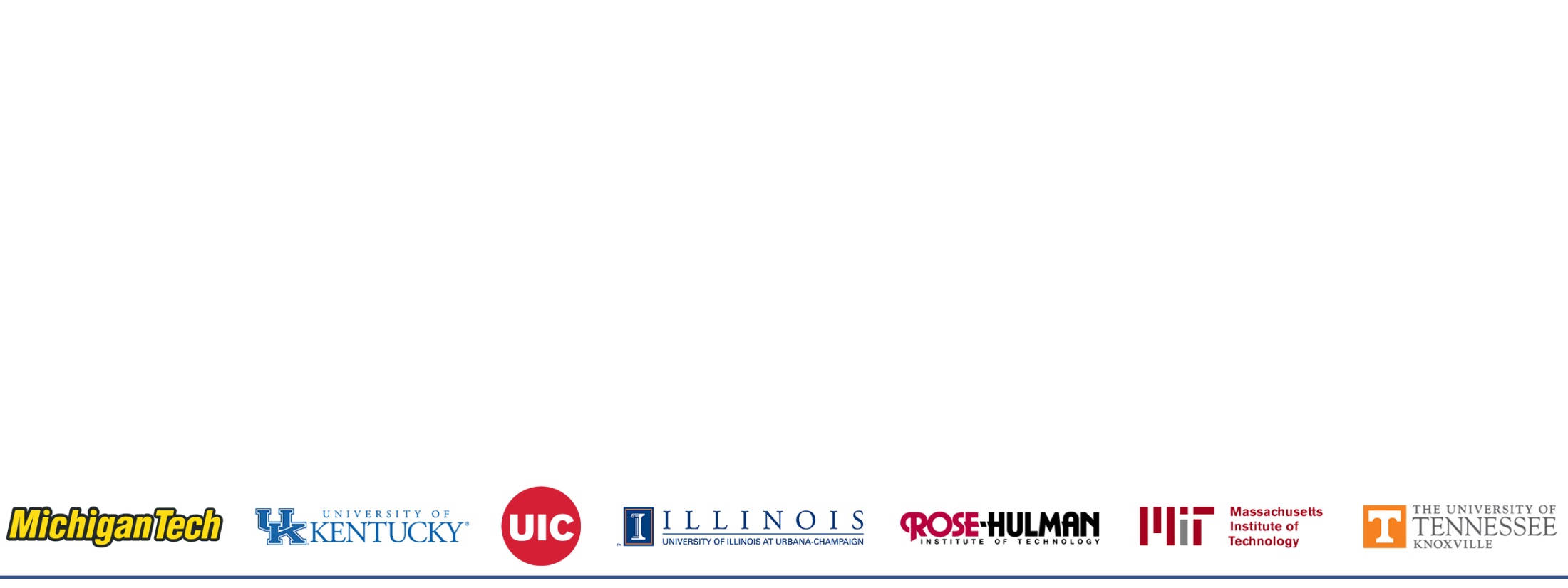 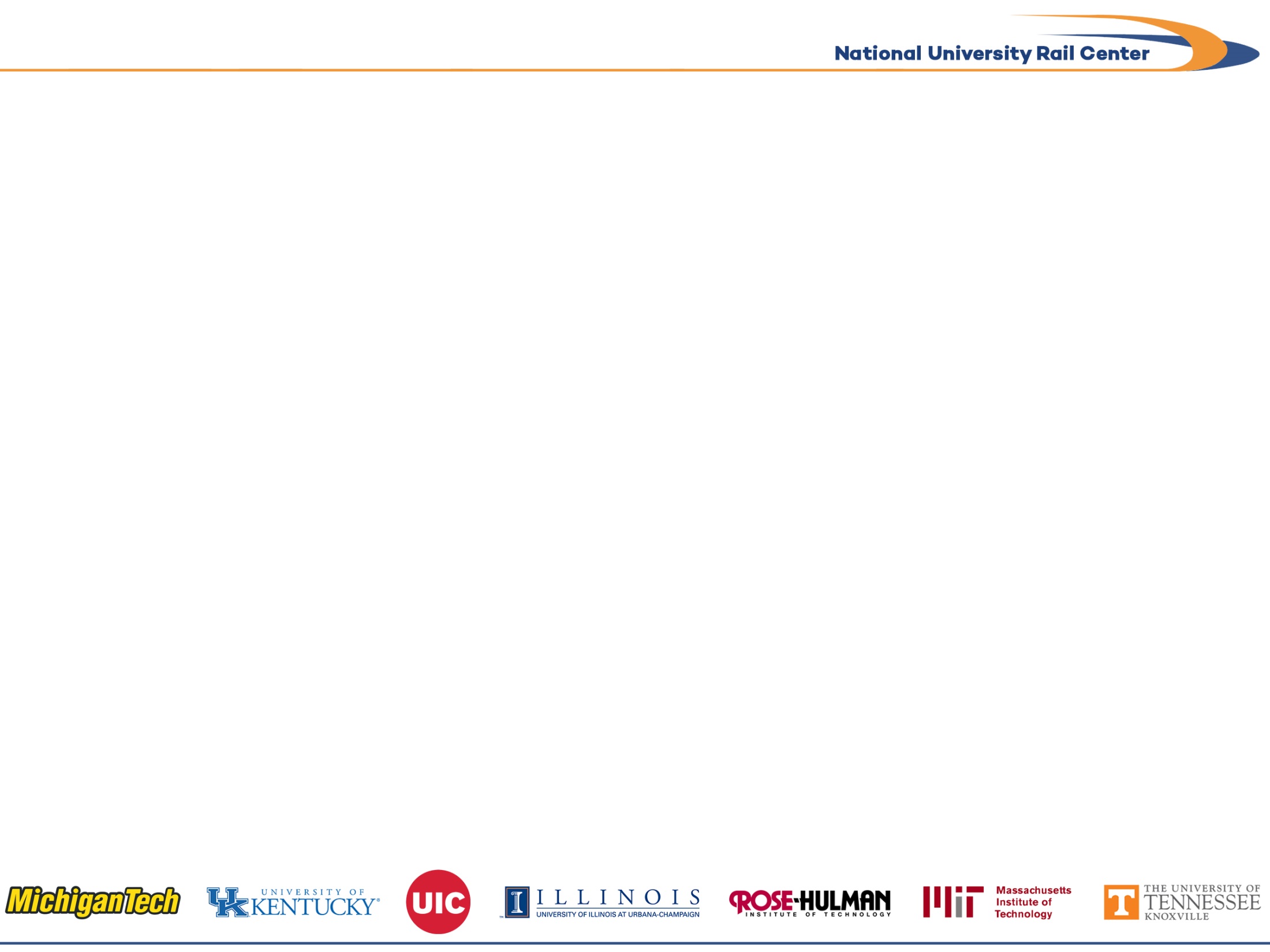 THANK YOU!(last slide…..you can customize this slide, but maintain the acknowledgment and logos in the bottom)
Acknowledgements (if appropriate):
 - xxxxxxx
- xxxxxxx
“This project was supported by the National University Rail (NURail) Center - a US DOT OST-R University Transportation Center"
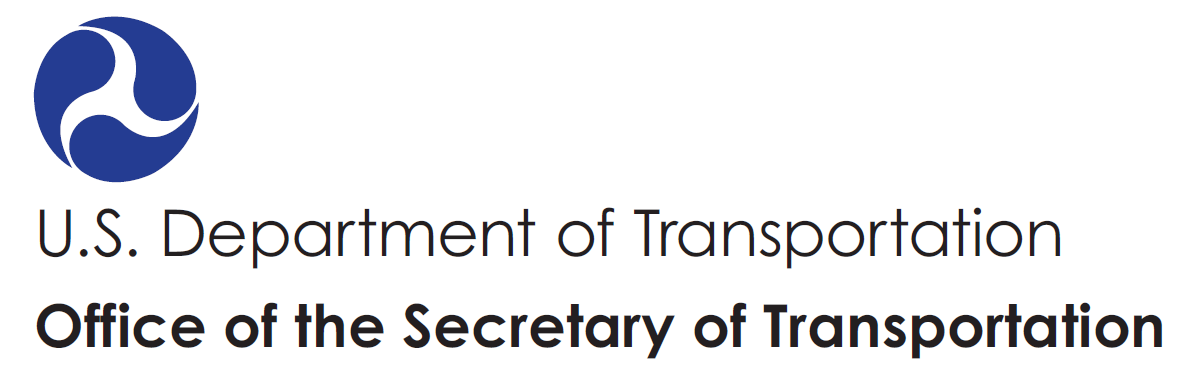